Podstawy Prawa PracySNA  2018/2019
dr Eliza Mazurczak-Jasińska
Prawo pracy
  (definicja legalna)
 
przepisy Kodeksu pracy oraz przepisy innych ustaw i aktów wykonawczych, określające prawa i obowiązki pracowników i pracodawców, a także postanowienia układów zbiorowych pracy i innych opartych na ustawie porozumień zbiorowych, regulaminów i statutów określających prawa i obowiązki stron stosunku pracy.

(art. 9§1 k. p.)
Przedmiot prawa pracy 

wszystkie stosunki społeczne związane z pracą podporządkowaną ludzi (stosunki prawa pracy)

Stosunki pracy zachodzą między pracodawcami i pracownikami w. procesach pracy podporządkowanej.
Systematyka prawa pracy
część ogólna
indywidualne prawo pracy
zbiorowe prawo pracy
(procesowe prawo pracy)
Funkcje prawa pracy:
(rola jaką pełni prawo pracy, jego skutki i następstwa)

funkcja ochronna
funkcja organizatorska
funkcja polubowna
funkcja rozdzielcza
Podstawowe zasady prawa pracy
(najistotniejsze, kluczowe prawa pracownika i obowiązki pracodawcy)

Zasada Wolności pracy
Prawo do gwarantowanego przez państwo minimalnego wynagrodzenia za pracę
Obowiązek pracodawcy szanowania godności i innych dóbr osobistych pracownika
Zasada równego traktowania pracowników
Zakaz dyskryminacji
Prawo do godziwego wynagrodzenia za pracę
Prawo do wypoczynku
Obowiązek zapewnienia pracownikom bezpiecznej i higienicznej pracy
Obowiązek zaspakajania, stosownie do możliwości i warunków, bytowych, socjalnych i kulturalnych potrzeb pracowników
Obowiązek ułatwiania pracownikom podnoszenia kwalifikacji zawodowych
Zasada wolności zrzeszania się pracowników i pracodawców
Zasada uczestnictwa pracowników w zarządzaniu zakładem pracy
(Rozdział II i II a  k. p.)
Źródła prawa pracy
(źródła pochodzenia prawa)

akty normatywne rangi ustawowej, tj. Konstytucja RP, Kodeks pracy i inne ustawy;

akty podustawowe o charakterze wykonawczym (np. rozporządzenia);

porozumienia zbiorowe o charakterze ponadindywidualnym, tj. układy zbiorowe pracy i inne porozumienia zbiorowe oparte na ustawie;

akty zakładowe o charakterze ponadindywidualnym wydawane przez pracodawcę, niekiedy przy współudziale podmiotów reprezentujących pracowników, tj. statuty i regulaminy .

                                            (por. art. 9§1 k. p.)
Powszechne źródła prawa pracy:
(wg. kryterium zakresu zastosowania)

Konstytucja RP
ustawy
rozporządzenia wykonawcze
Konstytucja jako źródło prawa pracy
(art. 20,art. 24,art. 65 oraz art. 12, art. 59 – zbiorowe prawo pracy)
art. 8 ust. 2 oraz art. 81 !
Ustawy
ustawa z dnia 26  kwietnia 1974 r. - Kodeks pracy

Zakres przedmiotowy: indywidualne stosunki pracy, układy zbiorowe pracy, niektóre zagadnienia dotyczące likwidowania indywidualnych sporów pracy

Zakres podmiotowy: wszystkie osoby zatrudnione w ramach stosunków pracy z wyjątkami,
 ale
             np. pragmatyki pracownicze (art. 5 k. p.)
Ustawy cd.
Kodeks postępowania cywilnego – zwłaszcza art. 459-477[7a] k.p.c. postępowanie w sprawach z zakresu prawa pracy
Kodeks cywilny (pomocnicze źródło prawa pracy) art. 300 k. p.
Warunki zastosowania:
obiektywna luka prawna, np. czynności prawne, wykładnia oświadczeń woli, terminy;
brak sprzeczności z zasadami prawa pracy;
        stosowanie odpowiednie.
autonomiczne (swoiste źródła prawa pracy)

układy zbiorowe pracy (zakładowe i ponadzakładowe)
porozumienia zbiorowe
regulaminy
statuty
Umowy międzynarodowe

jako źródło prawa pracy – art. 87 Konstytucji RP
 
Konwencje i zalecenia Międzynarodowej Organizacji Pracy (MOP)
Akty wspólnotowe (UE)

prawo pierwotne i prawo wtórne (dyrektywy, rozporządzenia)
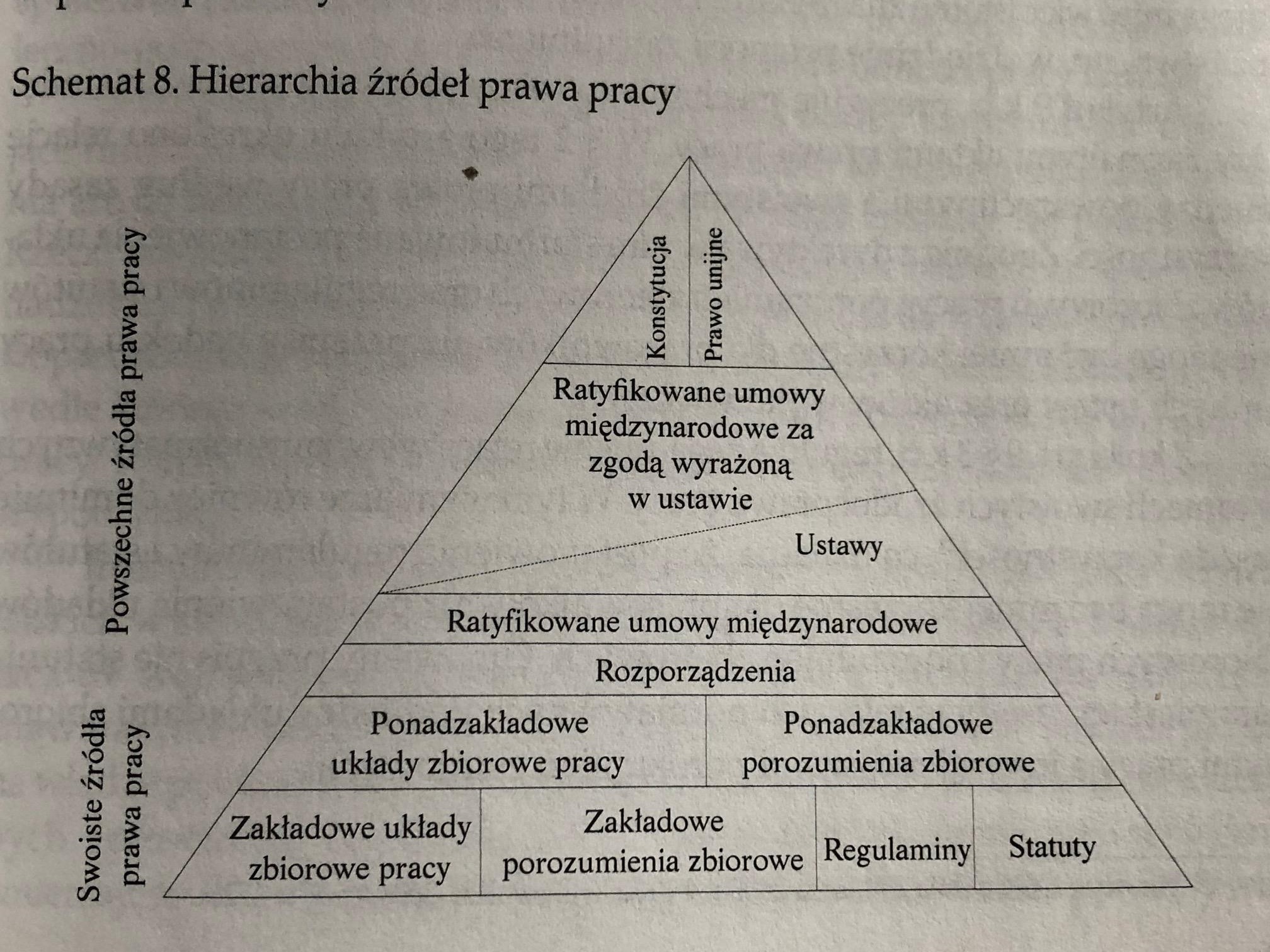 Charakter  norm prawa pracy

Jednostronnie bezwzględnie obowiązujące – ustanawiają minimalny poziom uprawnień na rzecz pracowników, nie przewidując ich górnej granicy , która została pozostawiona stronom umowy (indywidualnej bądź zbiorowej) do uzgodnienia.
Zasada uprzywilejowania pracownika

Postanowienia umów o pracę oraz innych aktów, na których podstawie powstaje stosunek pracy, nie mogą być mniej korzystne dla pracownika niż przepisy prawa pracy.
	Postanowienia umów i aktów, o których mowa w § 1, mniej korzystne dla pracownika niż przepisy prawa pracy są nieważne; zamiast nich stosuje się odpowiednie przepisy prawa pracy.

(art. 18§1 i §2 k.p.)
Zasada korzystności
(hierarchia źródeł prawa)

Postanowienia układów zbiorowych pracy i porozumień zbiorowych oraz regulaminów i statutów nie mogą być mniej korzystne dla pracowników niż przepisy Kodeksu pracy oraz innych ustaw i aktów wykonawczych.

	Postanowienia regulaminów i statutów nie mogą być mniej korzystne dla pracowników niż postanowienia układów zbiorowych pracy i porozumień zbiorowych.

(art. 9 §2 i §3 k. p.)
POJĘCIE STOSUNKU PRACY
Definicja stosunku pracy
Przez nawiązanie stosunku pracy pracownik zobowiązuje się do wykonywania pracy określonego rodzaju na rzecz pracodawcy i pod jego kierownictwem oraz w miejscu i czasie wyznaczonym przez pracodawcę, a pracodawca - do zatrudniania pracownika za wynagrodzeniem
(art. 22 § 1 k.p.)
Stosunek pracy ma charakter zobowiązaniowy

Każda ze stron stosunku pracy jest wobec drugiej zobowiązana i zarazem uprawniona do określonego świadczenia. 
Stosunek pracy jest zatem stosunkiem prawnym o charakterze dwustronnie zobowiązującym.
Cechy stosunku pracy

Podporządkowanie pracownika
(kierownictwo pracodawcy)

Oznacza możność wydawania pracownikowi poleceń przez pracodawcę.
 Podporządkowanie umowne:
co do rodzaju pracy (stanowiska pracy);
co do miejsca pracy;
co do czasu pracy;
co do sposobu wykonywania pracy.
Pracownik zobowiązany jest do wykonywania tylko takich poleceń, które nie są sprzeczne z:

przepisami prawa lub 

umową o pracę (art. 100 k.p.) oraz 

zasadami współżycia społecznego (art. 58 § 2 k.c. w zw. z art. 300 k.p.)
Cechy stosunku pracy c.d.

Osobiste świadczenie pracy

Pracownik zobowiązuje się do wykonywania pracy (art. 22 § 1 k. p.).

Nie ma możliwości samodzielnego podstawienia zastępcy.
Cechy stosunku pracy c.d.
Ryzyko pracodawcy

Ryzyko ekonomiczne
Polega na obciążeniu pracodawcy obowiązkiem wypłaty wynagrodzenia i realizacji innych świadczeń wynikających ze stosunku pracy niezależnie od efektów ekonomicznych prowadzonej działalności.

Ryzyko techniczne
Pracodawca jest zobowiązany wypłacać wynagrodzenie za czas nieświadczenia pracy z przyczyn techniczno-organizacyjnych, jeśli pracownik był gotowy do wykonywania  pracy.
Ryzyko socjalne
Pracodawca jest zobowiązany wypłacać wynagrodzenie za czas nieświadczenia pracy w razie nieobecności pracownika w pracy z ważnych względów osobistych (np. choroby, opieki nad dzieckiem itd.).

Ryzyko osobowe
Podmiot zatrudniający obciążony jest skutkami niezawinionych i niekiedy także zawinionych przez pracownika działań wyrządzających pracodawcy szkodę.
Cechy stosunku pracy c.d.

Odpłatność
Pracodawca ma obowiązek  zatrudniania pracownika za wynagrodzeniem
a
pracownik nie może zrzec się prawa do wynagrodzenia ani przenieść tego prawa na inną 
osobę (art. 84 k.p.).
O kwalifikacji prawnej danego stosunku zatrudnienia decyduje zespół przedstawionych cech pracy.

	Zatrudnienie w warunkach odpowiadających tym cechom ma charakter pracowniczy bez względu na nazwę zawartej przez strony umowy(art. 22 § 1¹ k.p.)
STRONY STOSUNKU PRACY
PRACOWNIK
Pracownikiem
 jest osoba, która została zatrudniona na podstawie umowy o pracę, powołania, wyboru, mianowania lub spółdzielczej umowy o pracę (art. 2 k.p.). 

Pracownikiem może być tylko osoba fizyczna!!!
Pracownikami nie są następujące osoby: 

wykonujące pracę na podstawie umów typu cywilnoprawnego, np. umowy zlecenia, umowy o dzieło, umowy agencyjnej;
jednoosobowo prowadzące samodzielną działalność gospodarczą (samozatrudnienie);
 zatrudnione w tzw. służbach mundurowych, np. funkcjonariusze Policji, Agencji Bezpieczeństwa Wewnętrznego, Służby Więziennej, Straży Granicznej, Państwowej Straży Pożarnej;
wykonujące pracę nakładczą.
Warunki jakie należy spełnić łącznie aby móc ubiegać się o status pracownika:

1) określony wiek (18 lat) 

                                     oraz 

2) co najmniej ograniczona zdolność do dokonywania czynności prawnych (por. art. 22 § 2 i 3 k.p.).
PRACODAWCA
Pracodawcą jest jednostka organizacyjna, choćby nie posiadała osobowości prawnej, a także osoba fizyczna, jeżeli zatrudniają one pracowników. 
(art. 3 k.p.)
Pracodawcą jest każdy podmiot, który zatrudnia pracowników we własnym imieniu.
Bez względu na: 
status prawny jednostki zatrudniającej (osoba prawna, jednostka organizacyjna nieposiadająca osobowości prawnej, osoba fizyczna);

jej formę organizacyjną (spółka, fundacja, spółdzielnia, zakład opieki zdrowotnej, szkoła, osoba prywatna itp.); 

cel działalności (gospodarczy, niezarobkowy).
Status pracodawcy mają, np.:
przedsiębiorstwa państwowe, 
zakłady opieki zdrowotnej, 
partie polityczne, 
organizacje społeczne, 
organizacje pracodawców, 
związki zawodowe,
spółki handlowe , 
spółdzielnie, 
szkoły wyższe, 
stowarzyszenia, 
fundacje.
Jednostka nieposiadająca osobowości prawnej może mieć przymiot pracodawcy jeżeli:


przyznano jej zdolność do zatrudniania pracowników we własnym imieniu,

została wyodrębniona organizacyjnie,

 została wyodrębniona finansowo.
Zdolność samodzielnego zatrudniania pracowników 

musi mieć podstawę w aktach regulujących ustrój osoby prawnej (np. statucie spółki) 

albo 

w aktach jej organów kreujących strukturę organizacyjną (np. w uchwałach zarządu spółki).
Wyodrębnienie organizacyjno-finansowe jednostki organizacyjnej nieposiadającej osobowości prawnej oznacza:

formalne wydzielenie jej  ze struktur jednostki organizacyjnej posiadającej osobowość prawną

oraz 

odrębny status finansowy (np. własne konta bankowe).
Pracodawcą może być również osoba fizyczna zatrudniająca pracowników,  która:

prowadzi działalność gospodarczą

albo

zatrudnia pracowników we własnym imieniu dla realizacji własnych potrzeb.
Reprezentacja jednostki organizacyjnej w sprawach ze stosunku pracy

za pracodawcę czynności takich dokonuje osoba lub organ zarządzający tą jednostką

albo

inna wyznaczona osoba.
Działanie osoby lub organu zarządzającego lub innej wyznaczonej osoby w sprawach z zakresu prawa pracy może nastąpić na podstawie: 
aktu, na mocy którego został utworzony dany podmiot (np. statut), 
lub 

aktu wewnętrznego określającego strukturę organizacyjną jednostki (np. regulamin organizacyjny, regulamin pracy),

lub 

przepisu prawa określającego, kto w imieniu jednostki organizacyjnej dokonuje czynności z zakresu prawa pracy,
lub  
może być następstwem udzielenia danej osobie pełnomocnictwa.
W przypadku, gdy pracodawcą jest osoba fizyczna, czynności z zakresu prawa pracy dokonuje ona osobiście albo przez organ zarządzający zakładem lub przez inną wyznaczoną do tego osobę ( w szczególności na podstawie pełnomocnictwa do działania w tym zakresie innej osobie)


Za pracodawcę niemającego zdolności do czynności prawnych działają rodzice lub opiekun, za pracodawcę mającego ograniczoną zdolność do czynności prawnych - rodzice lub kurator.
Czynności z zakresu prawa pracy

oświadczenia woli pracodawcy kształtujące treść łączącego strony stosunku pracy (np. zawarcie umowy o pracę, wypowiedzenie umowy, wypowiedzenie warunków pracy i płacy), 
 a także 
inne działania wywołujące określone przepisami skutki prawne (np. wydanie świadectwa pracy, udzielenie urlopu wypoczynkowego lub okolicznościowego, udzielenie kary porządkowej, itp.),
czynności z zakresu zbiorowego prawa pracy, np. zawarcie układu zbiorowego pracy czy też reprezentowanie pracodawcy w sporze zbiorowym.